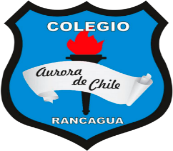 COLEGIO AURORA DE CHILE
CORMUN - RANCAGUA
https://meet.google.com/evn-sayi-atu
Profesor: Felipe Pérez Parra
Semana 8
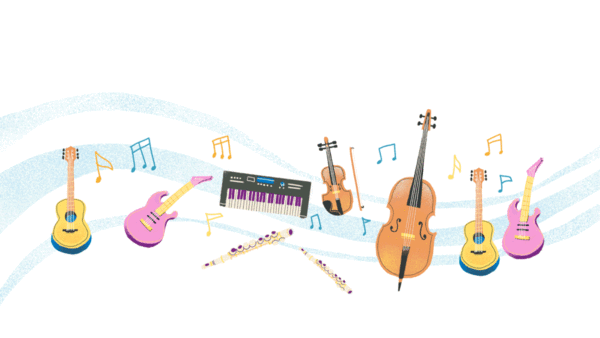 ENSEÑANZA CENTRADA EN LA CALIDAD, AMOR Y DISCIPLINA
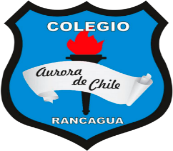 COLEGIO AURORA DE CHILE
CORMUN - RANCAGUA
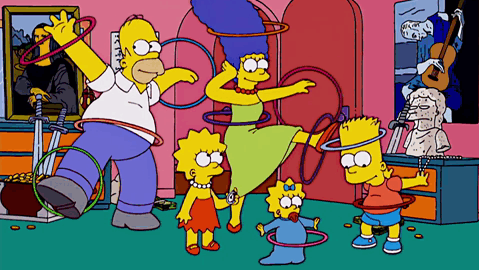 ENSEÑANZA CENTRADA EN LA CALIDAD, AMOR Y DISCIPLINA
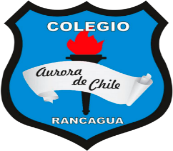 COLEGIO AURORA DE CHILE
CORMUN - RANCAGUA
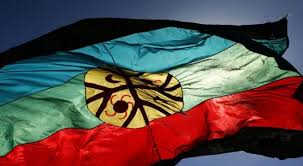 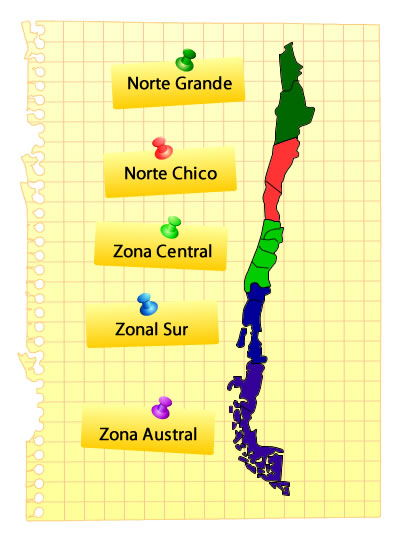 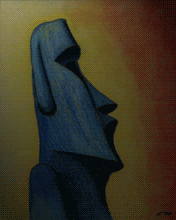 ENSEÑANZA CENTRADA EN LA CALIDAD, AMOR Y DISCIPLINA
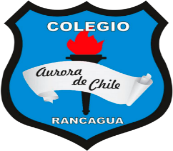 COLEGIO AURORA DE CHILE
CORMUN - RANCAGUA
Objetivo: Conocer por medio de material audiovisual, la relación entre la música y la isla de pascua
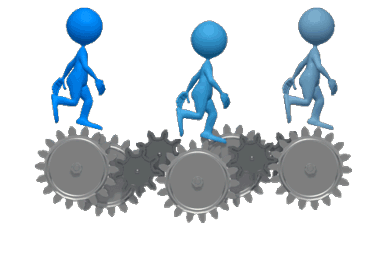 ENSEÑANZA CENTRADA EN LA CALIDAD, AMOR Y DISCIPLINA
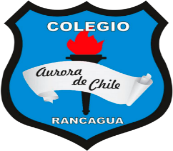 COLEGIO AURORA DE CHILE
CORMUN - RANCAGUA
Ruta de aprendizaje
ENSEÑANZA CENTRADA EN LA CALIDAD, AMOR Y DISCIPLINA
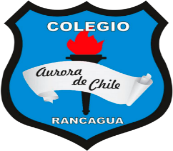 COLEGIO AURORA DE CHILE
CORMUN - RANCAGUA
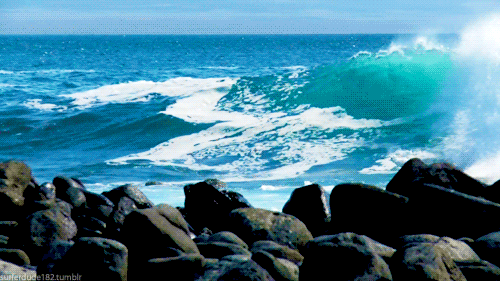 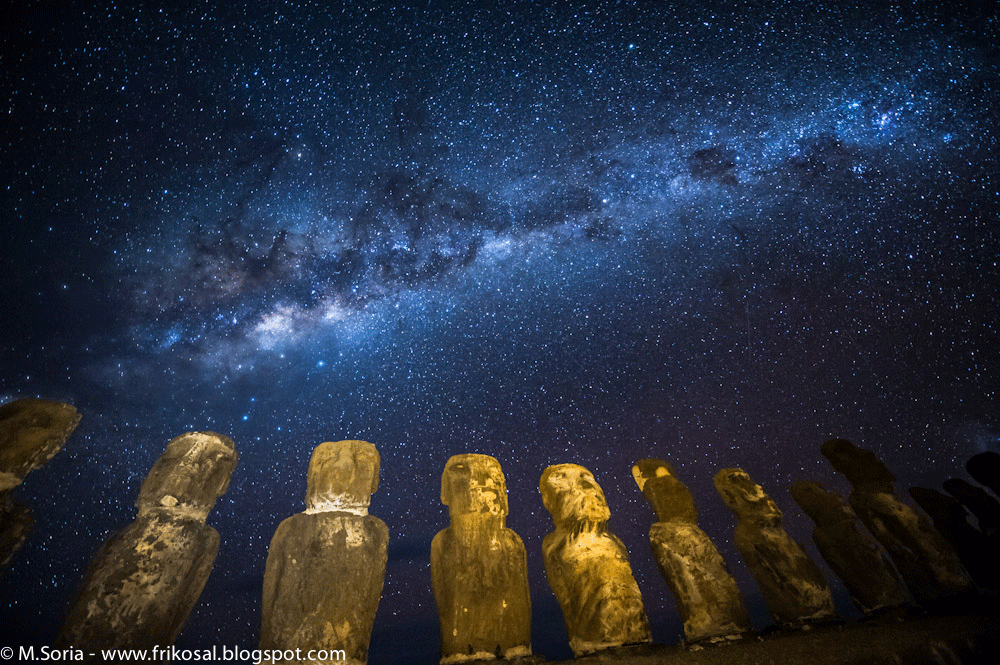 ENSEÑANZA CENTRADA EN LA CALIDAD, AMOR Y DISCIPLINA
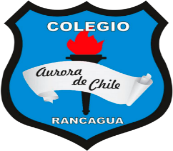 COLEGIO AURORA DE CHILE
CORMUN - RANCAGUA
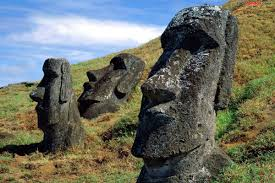 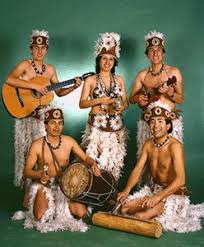 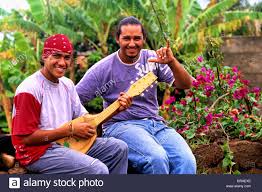 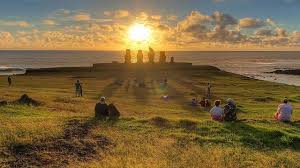 Existe una interesante música autóctona enraizadas en viejas tradiciones y leyendas transmitidas oralmente de generación en generación.
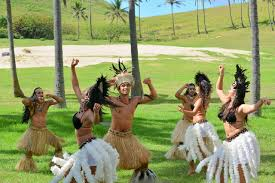 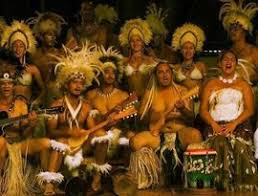 Instrumentos tradicionales de la Isla de Pascua
Maea
Estas eran piedras duras, redondas, sonoras y musicales que se golpeaban rítmicamente y acompañaban los conjuntos de cantos.
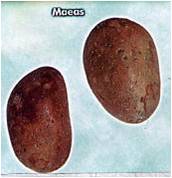 Keho
https://www.youtube.com/watch?v=Ky-1Y6NyGzM (37:00)


Tambor primitivo de piedra. Se hacía un hoyo ancho en la tierra, y en el fondo de éste se hacía otro más pequeño y circular, donde se ponía una calabaza vacía cubierta con una piedra laja.
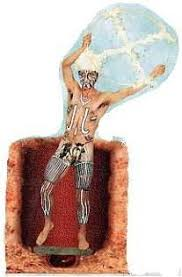 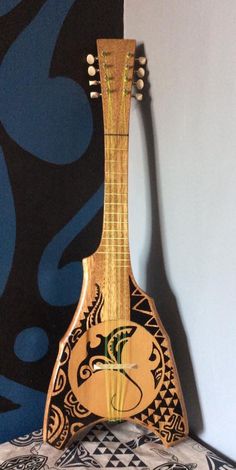 UKELELE
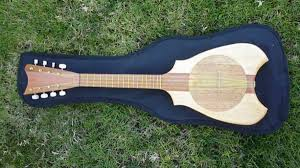 Un cordófono similar en su caja a la guitarra, pero mucho más pequeña y con cuatro cuerdas solamente.
TOHERE https://www.youtube.com/watch?v=Ky-1Y6NyGzM (08:30)
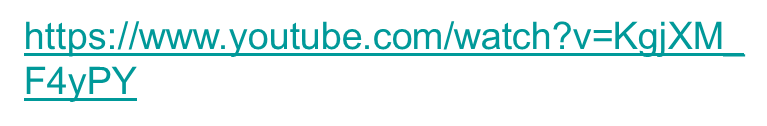 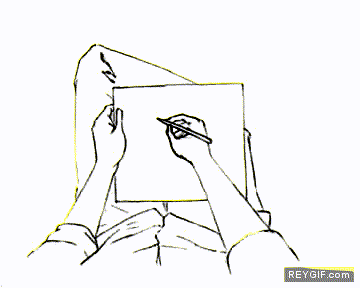 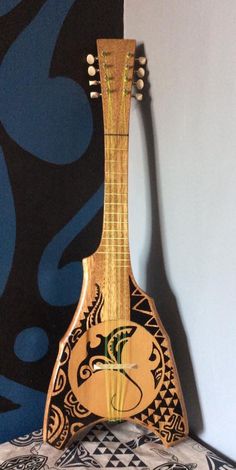 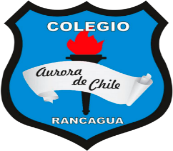 COLEGIO AURORA DE CHILE
CORMUN - RANCAGUA
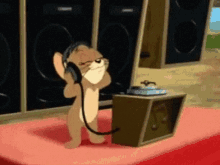 https://www.youtube.com/watch?v=Z7QAcLf9ZdA
ENSEÑANZA CENTRADA EN LA CALIDAD, AMOR Y DISCIPLINA
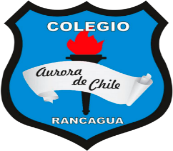 COLEGIO AURORA DE CHILE
CORMUN - RANCAGUA
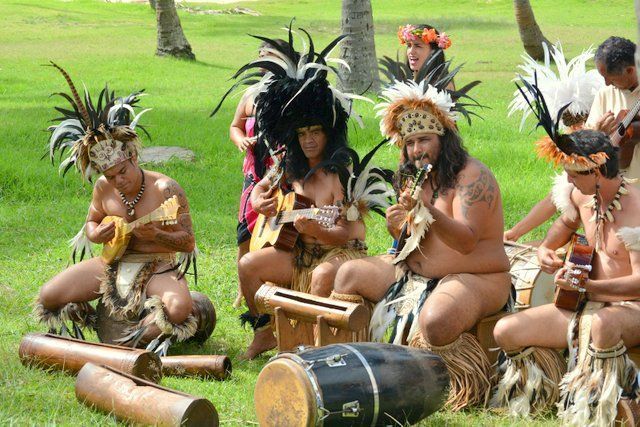 ENSEÑANZA CENTRADA EN LA CALIDAD, AMOR Y DISCIPLINA
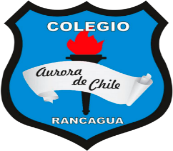 COLEGIO AURORA DE CHILE
CORMUN - RANCAGUA
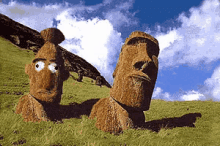 ENSEÑANZA CENTRADA EN LA CALIDAD, AMOR Y DISCIPLINA